Initiation à la réalité virtuelle
THIERY Kévin, ALGIS Benjamin, RABOUTEAU Chloé
Initiation à la réalité virtuelle
THIERY Kévin, ALGIS Benjamin, RABOUTEAU Chloé
Sommaire
Principe de fonctionnement
Les principaux casques du marché
Les Usages
Comment développer pour la réalité virtuelle
DEMO my3Dplayer
Principe de fonctionnement
Tracking
[Speaker Notes: 2 stations positionné dans des coins de la pièces
Le nom de code des stations est lighthouse, qui veux dire phare en français
Et elles fonctionnent de cette manière, c’est un phare infrarouge. 
Elles vont émettre des signaux infrarouge par balayage (c’est pour ca qu’on sent vibrer les stations quand elles fonctionnent)
Les stations sont passives, elles n’ont aucun moyen de communications autre que l’infrarouge.
Les stations ont besoin d’être synchronisé entre elle, elle doivent se voir entre elles.

Sur le casque et les manettes se trouvent des capteurs infrarouges, qui vont capter le laser quand il va balayer. 

Chaque device va ensuite mesurer la différence de temps au moment de la captation de chacun des capteurs, ce qui va permettre de trianguler la position du dit device.

Il s’agit grosso modo, d’un système GPS tridimensionnel a l’échelle d’une pièce.]
Manette
[Speaker Notes: Rien d’impressionnant dans les manettes :
24 capteurs, 
Un gyroscope 3 axes et un accéléromètre 3 axes pour détecter l’orientation de la manette si elle n’est repéré par les stations et ou pour augmenter la précision ( 120 fois par seconde )]
Casque
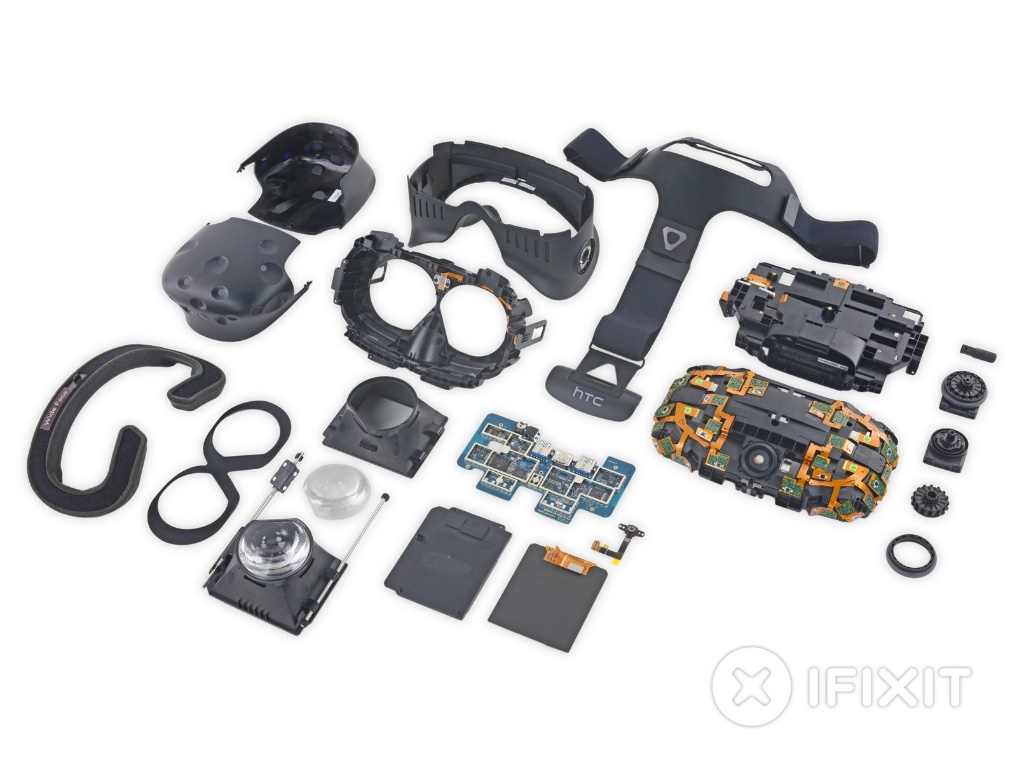 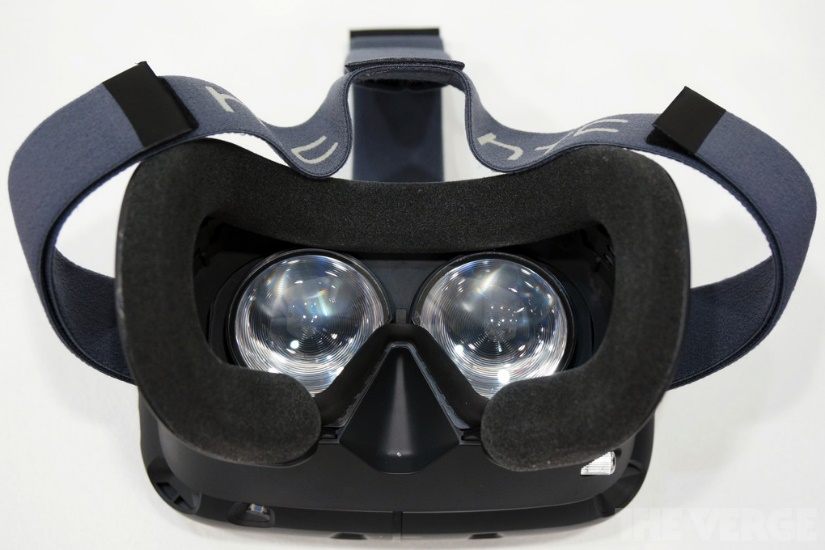 [Speaker Notes: 2 stations positionné dans des coins de la pièces
Le nom de code des stations est lighthouse, qui veux dire phare en français
Et elles fonctionnent de cette manière, c’est un phare infrarouge. 
Elles vont émettre des signaux infrarouge par balayage (c’est pour ca qu’on sent vibrer les stations quand elles fonctionnent)
Les stations sont passives, elles n’ont aucun moyen de communications autre que l’infrarouge.
Les stations ont besoin d’être synchronisé entre elle, elle doivent se voir entre elles.

Sur le casque et les manettes se trouvent des capteurs infrarouges, qui vont capter le laser quand il va balayer. On va ensuite mesurer la différence de temps au moment de la captation de chacun des capteurs, ce qui va permettre de trianguler la position de l’utilisateur.

Il s’agit grosso modo, d’un système GPS tridimensionnel a l’echelle d’une piece.]
Rendu stéréoscopique
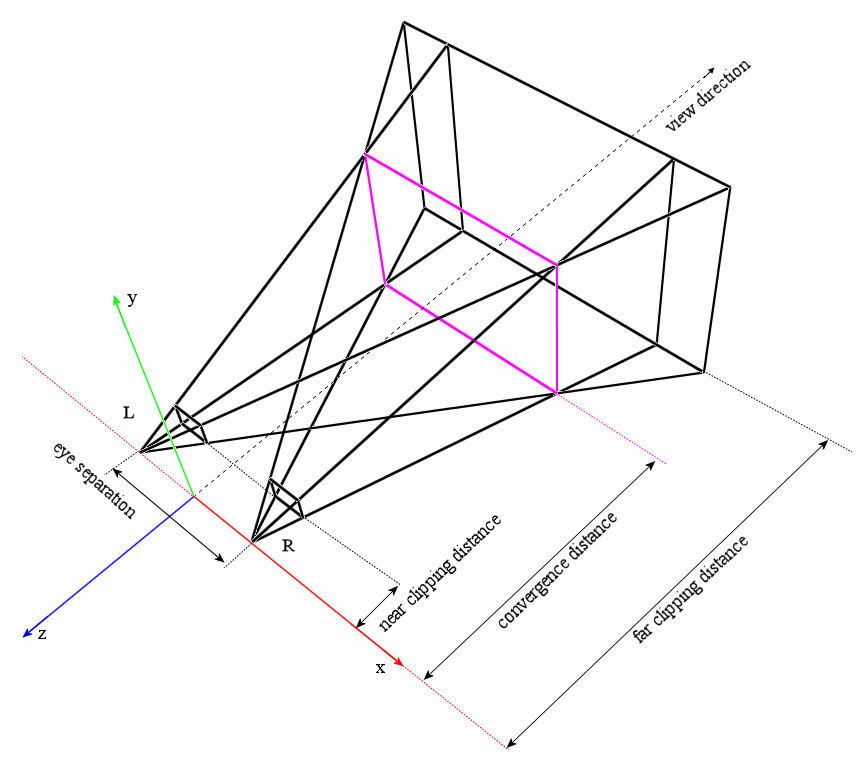 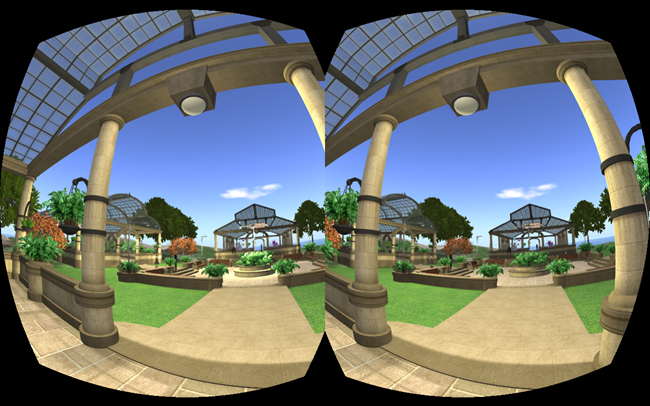 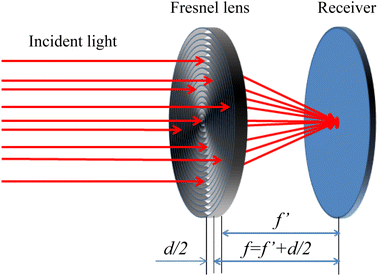 [Speaker Notes: Rendu stéréoscopique

Il suffit tout simplement de faire deux rendus de la même scène 3D à deux endroits différents de la même scène 3D séparé de la distance d’entre les deux yeux (entre 51 mm a 77mm en fonction des personnes)]
Les principaux casques du marché
Les deux plus connu
+ :
Tracking 360° plus précis
Version Pro avec écran ++
1 seul port usb3 monopolisé
Possibilité de backpack
:
Plus lourd
+ :
Controler
Le prix
:
Tracking 180°
3 port usb3
Les challengers
+ :
FOV 220°
2 écrans 1440p
:
Pas de version 8K encore dispo
Machines pour le faire fonctionner
+ :
Le prix
Compatible Steam VR
Possibilité de réalité augmenté
:
Ecran-- LCD et pas AMOLED
Tracking --
Pour consoles
+ :
Le prix
Simplicité d’utilisation
:
Ecran--
Tracking --  
60 images par secondes
Les versions All-in-one
Oculus go
Vive focus
+ :
Le prix
Tout intégré, pas besoin de station ou de pc
:
Puissance très limités (processeurs de smartphone)
Pas ou peu de spatialisation de l’utilisateur (seulement manette)
Les versions Mobiles
Google Daydream
Samsung Gear VR
+ :
Le prix
Tout intégré, pas besoin de station ou de pc
:
Nécessite un téléphone haute de gamme
Puissance très limités (processeurs de smartphone)
Pas de spatialisation ni de l’utilisateur ni des manettes
Les Usages
Jeux vidéo
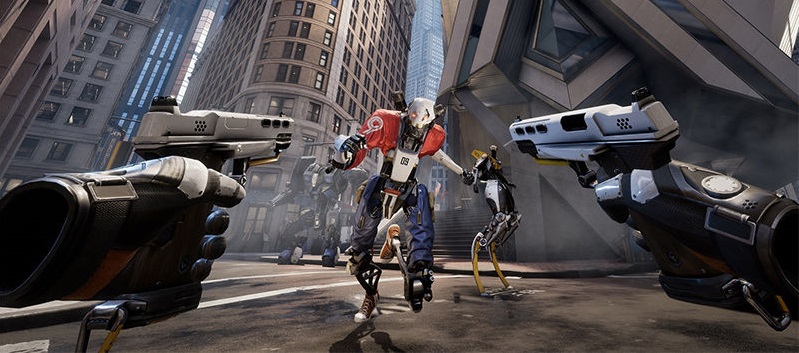 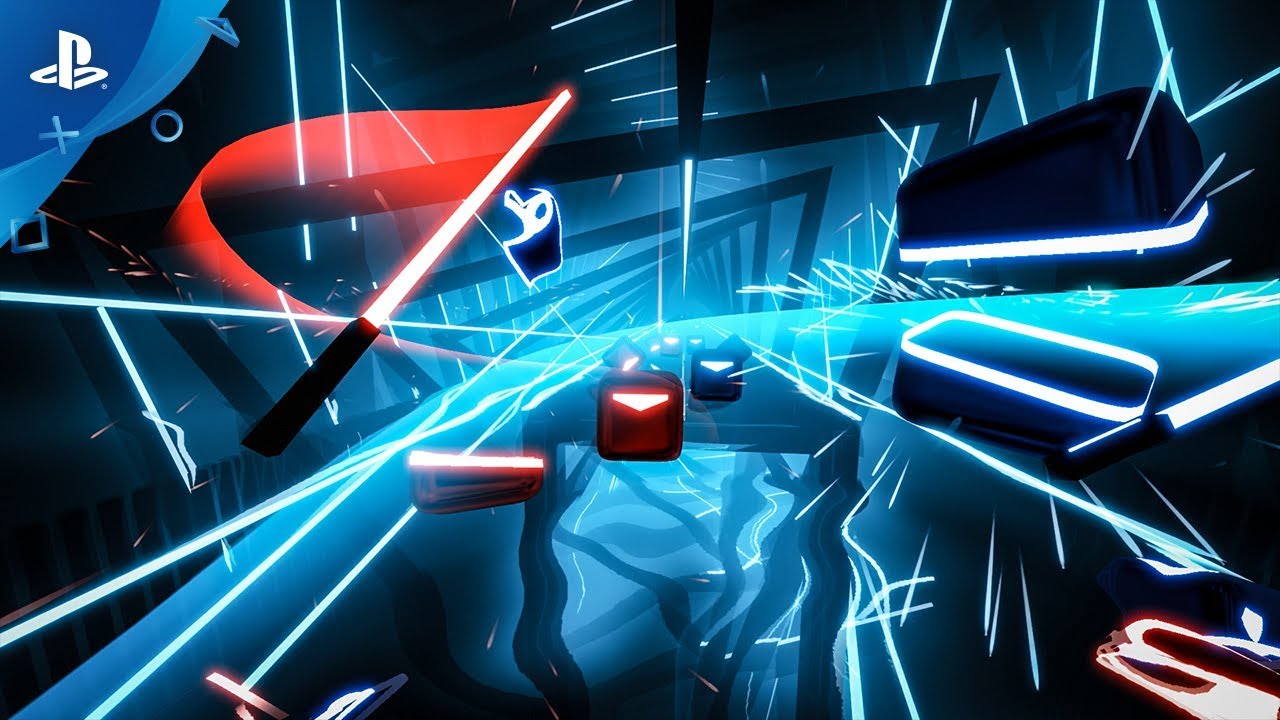 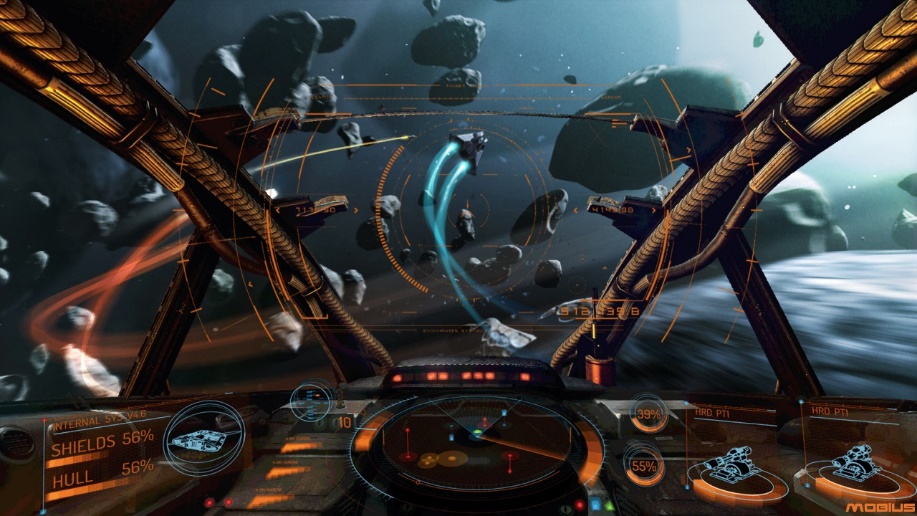 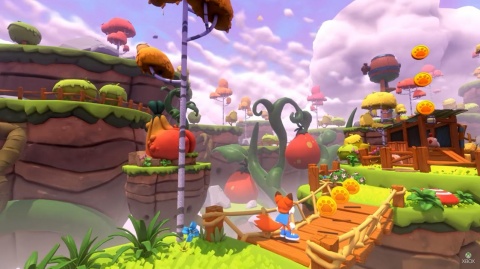 Loisirs
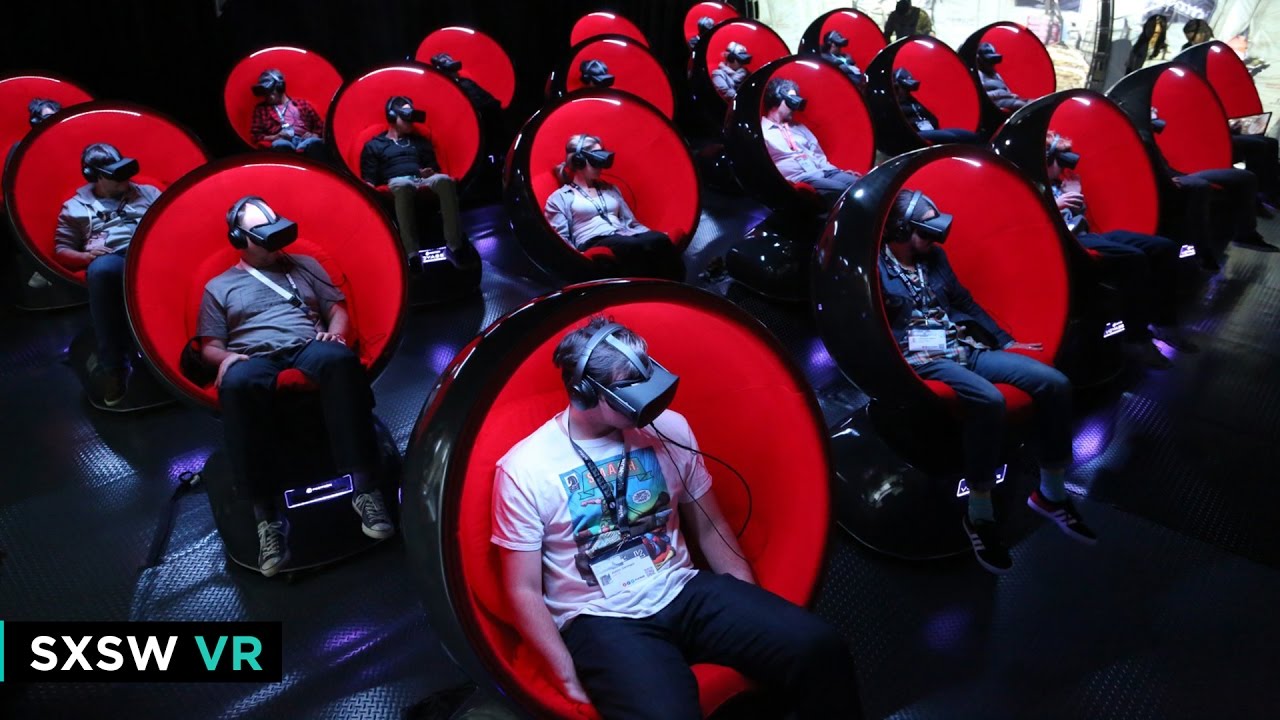 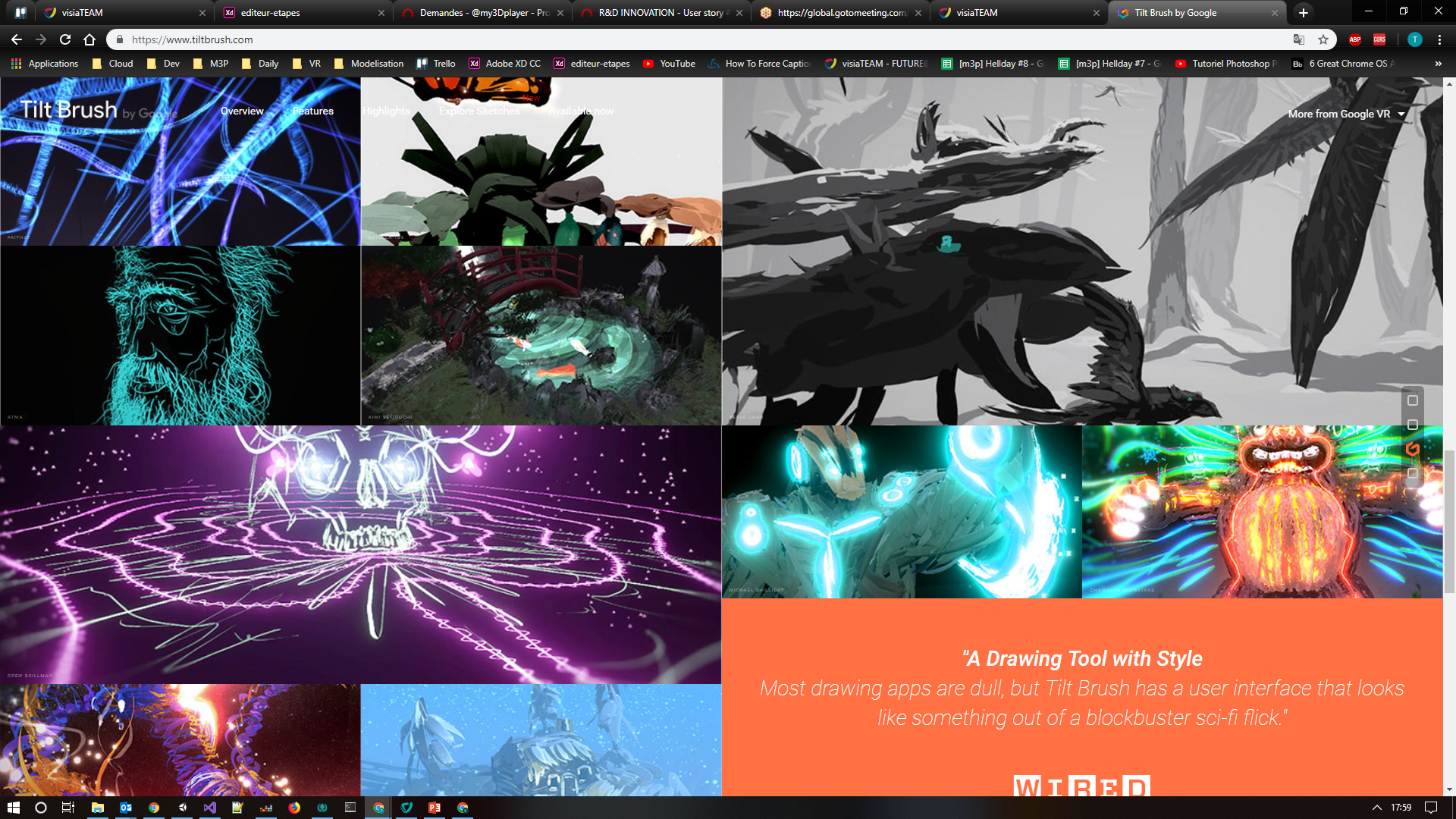 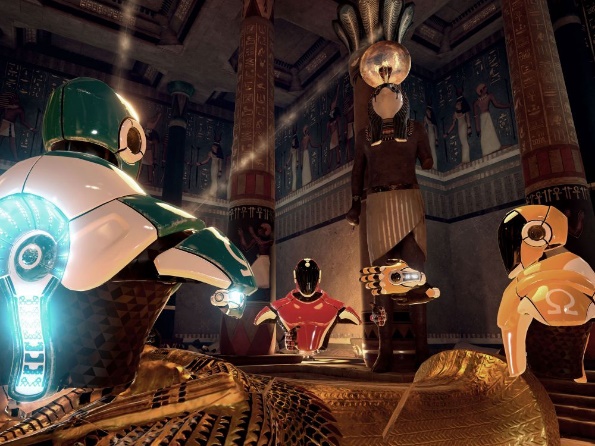 Médecine
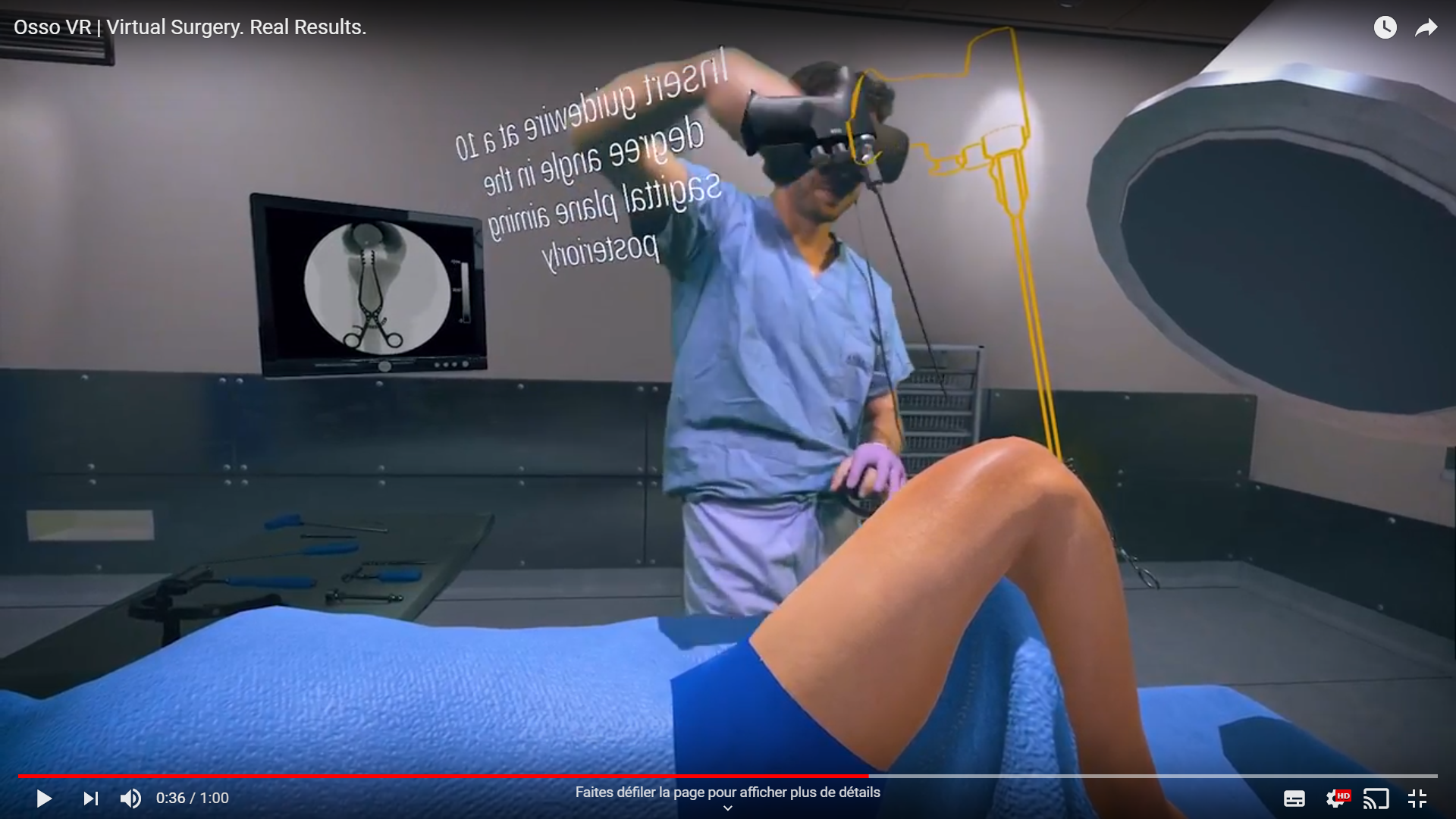 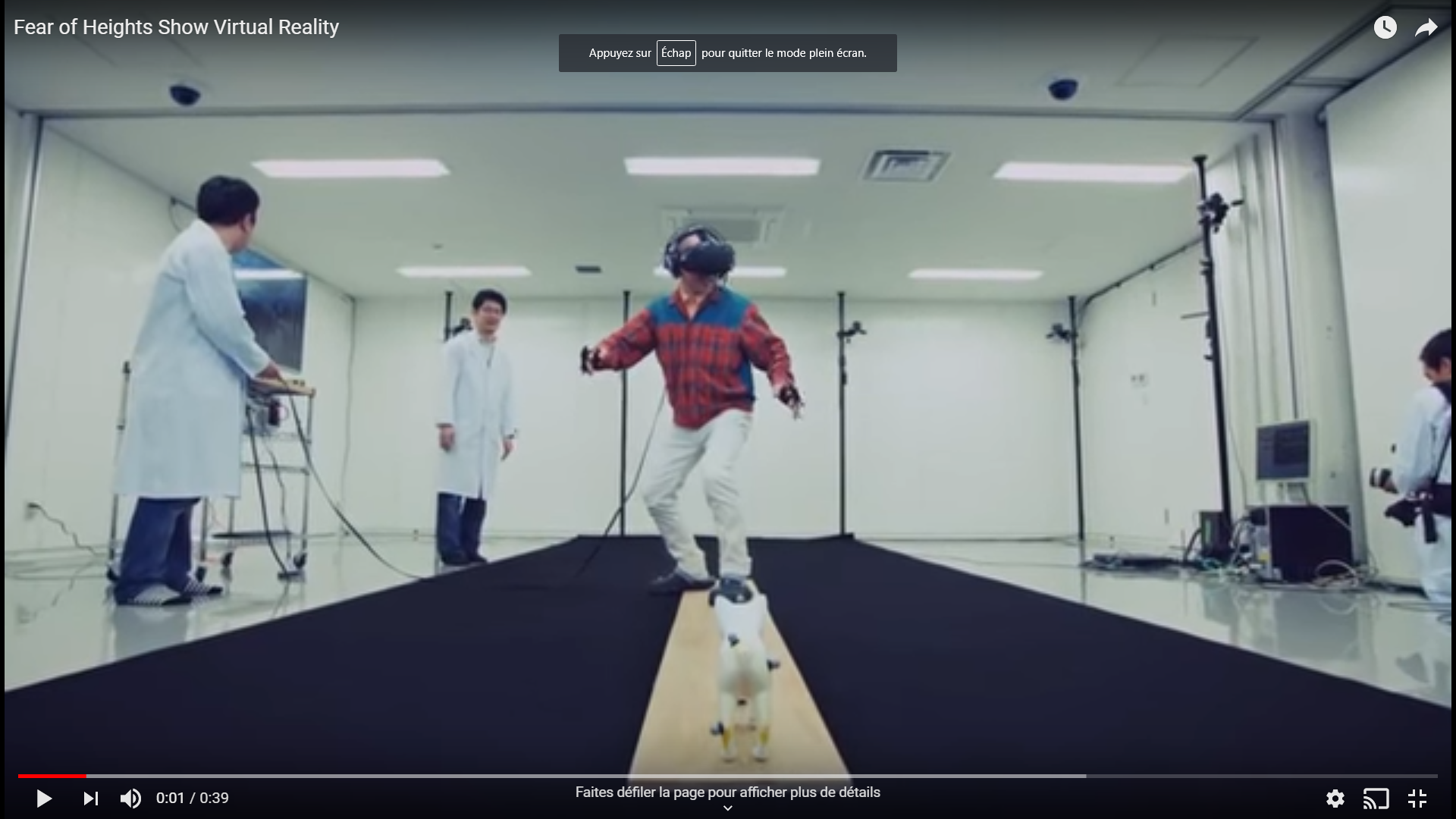 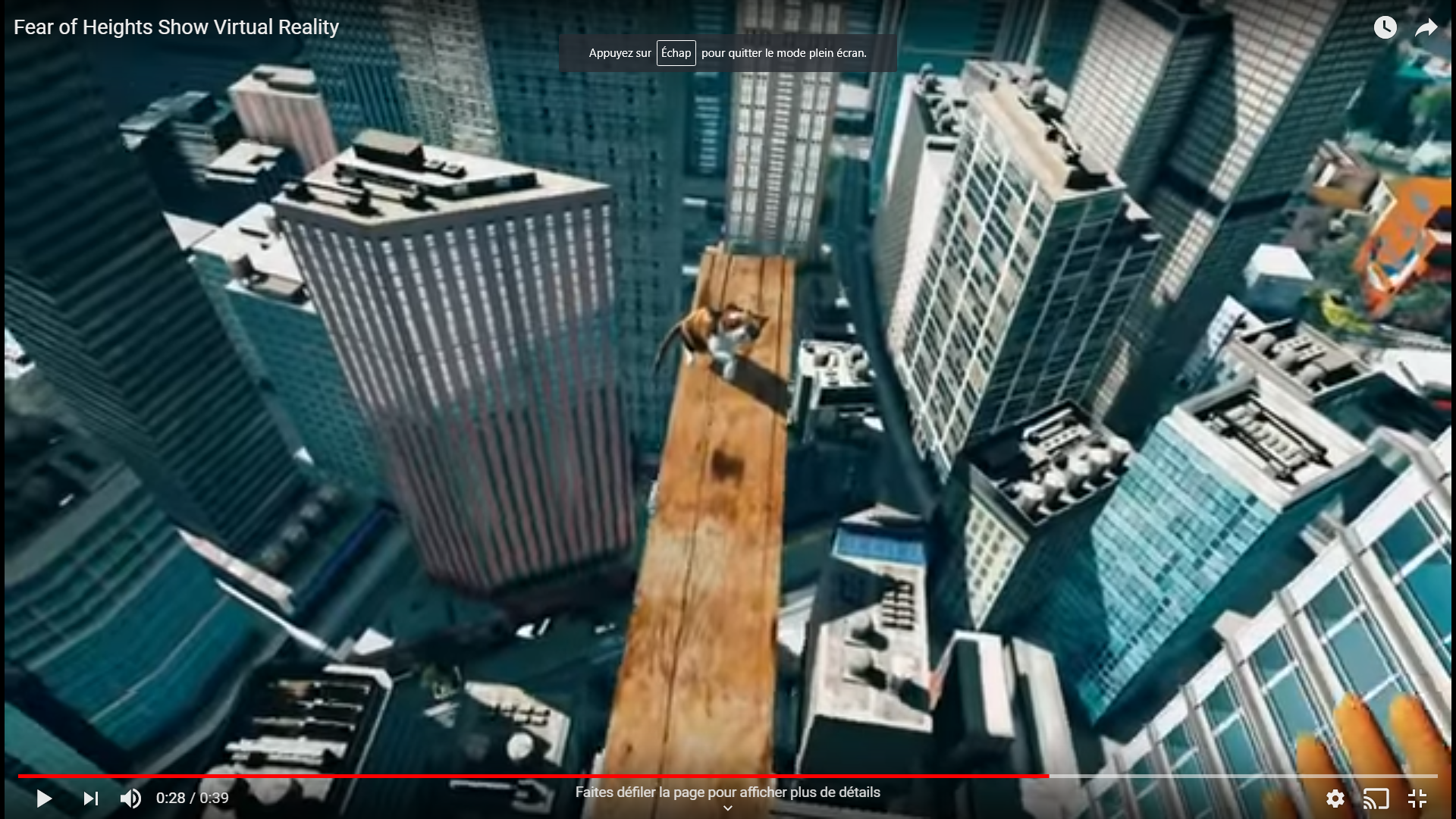 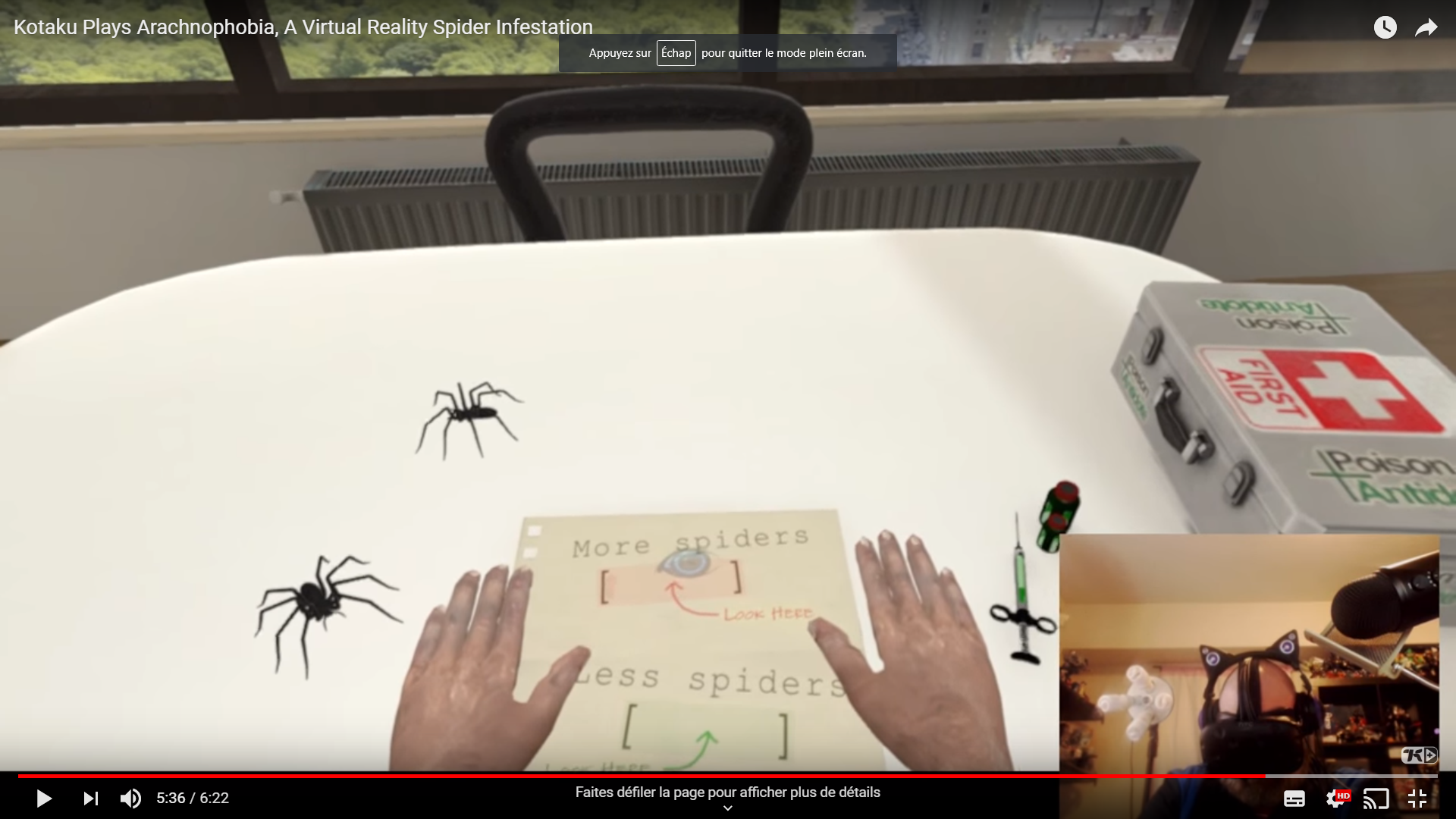 Architecture/immobilier
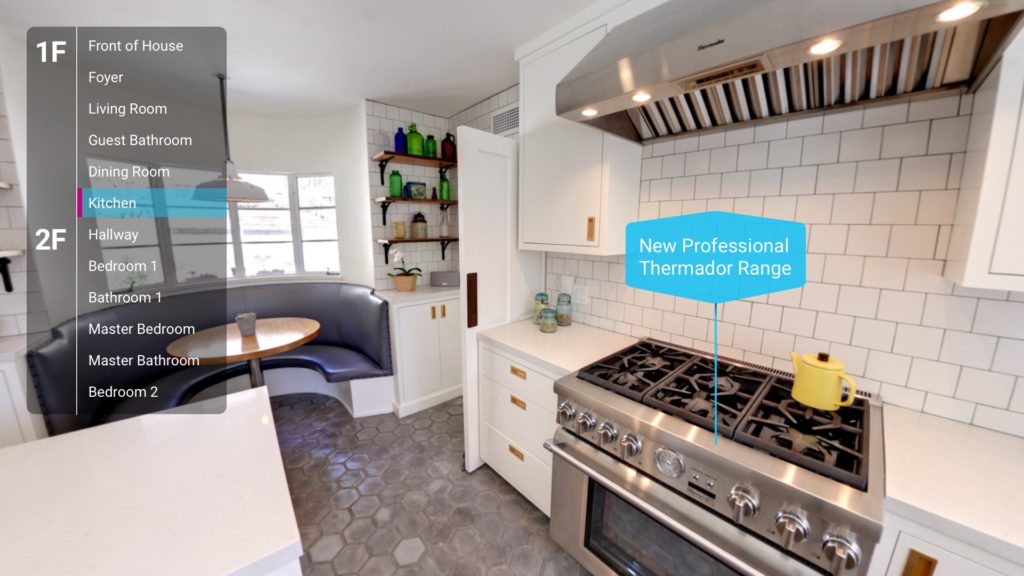 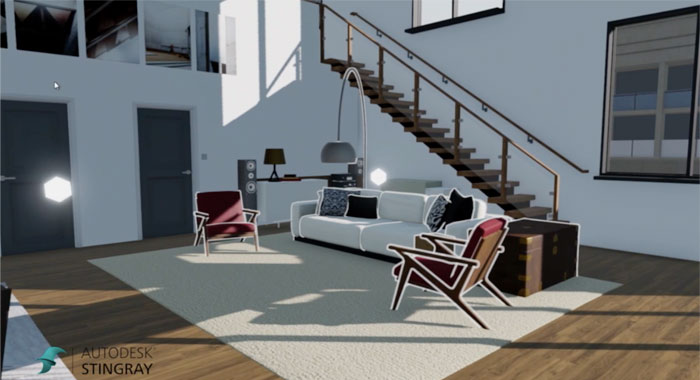 BIM
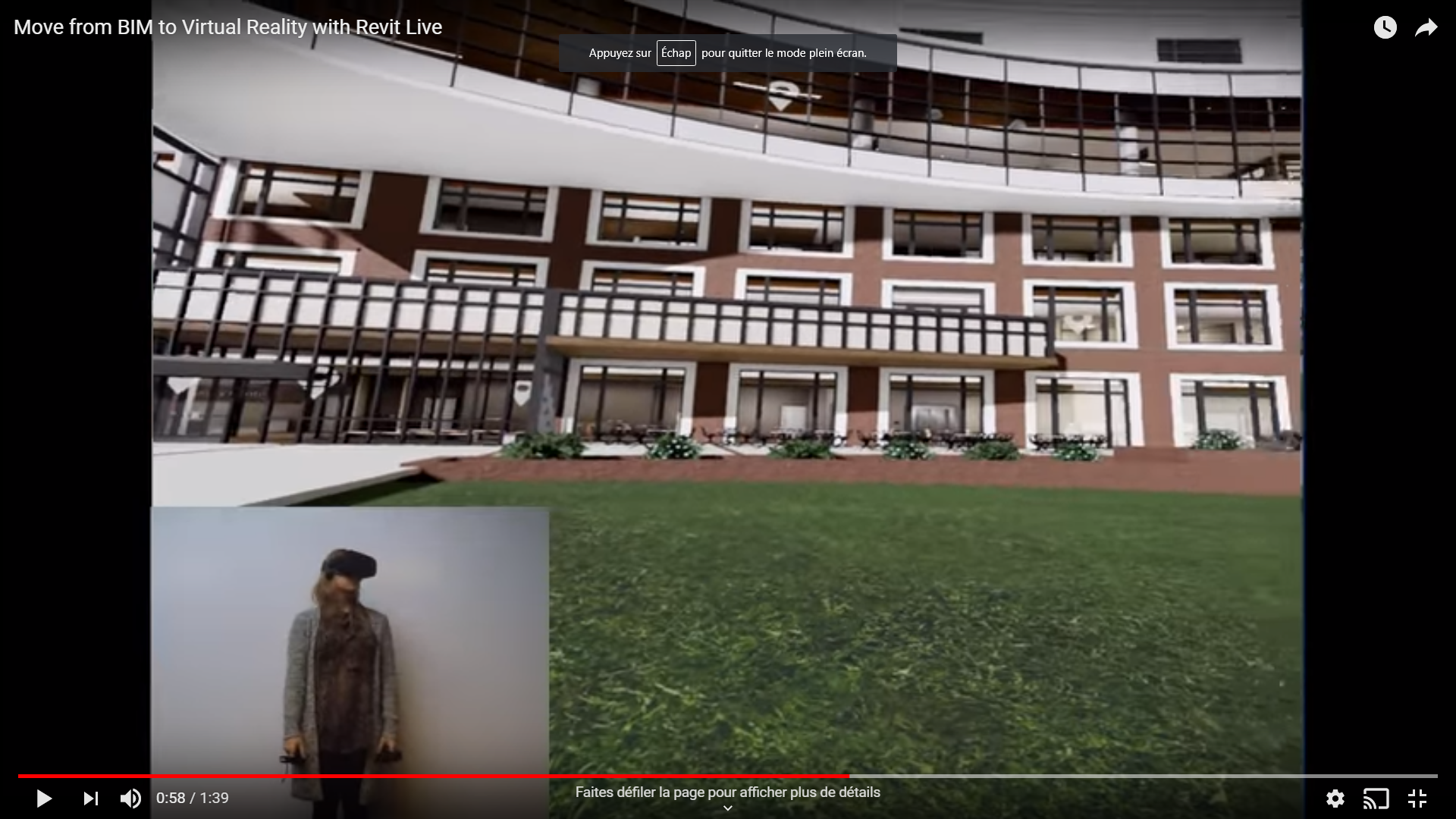 Education
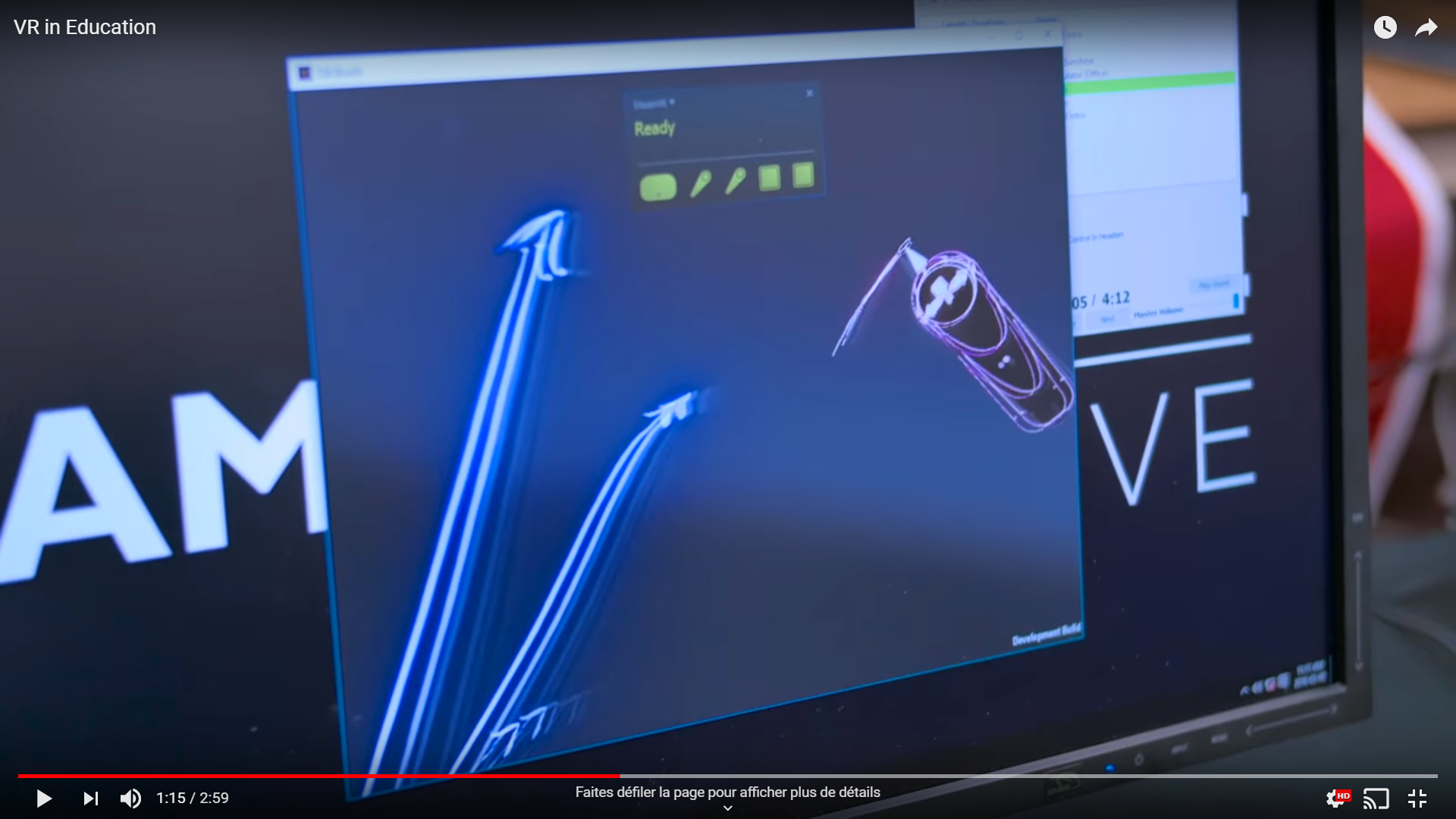 Formation
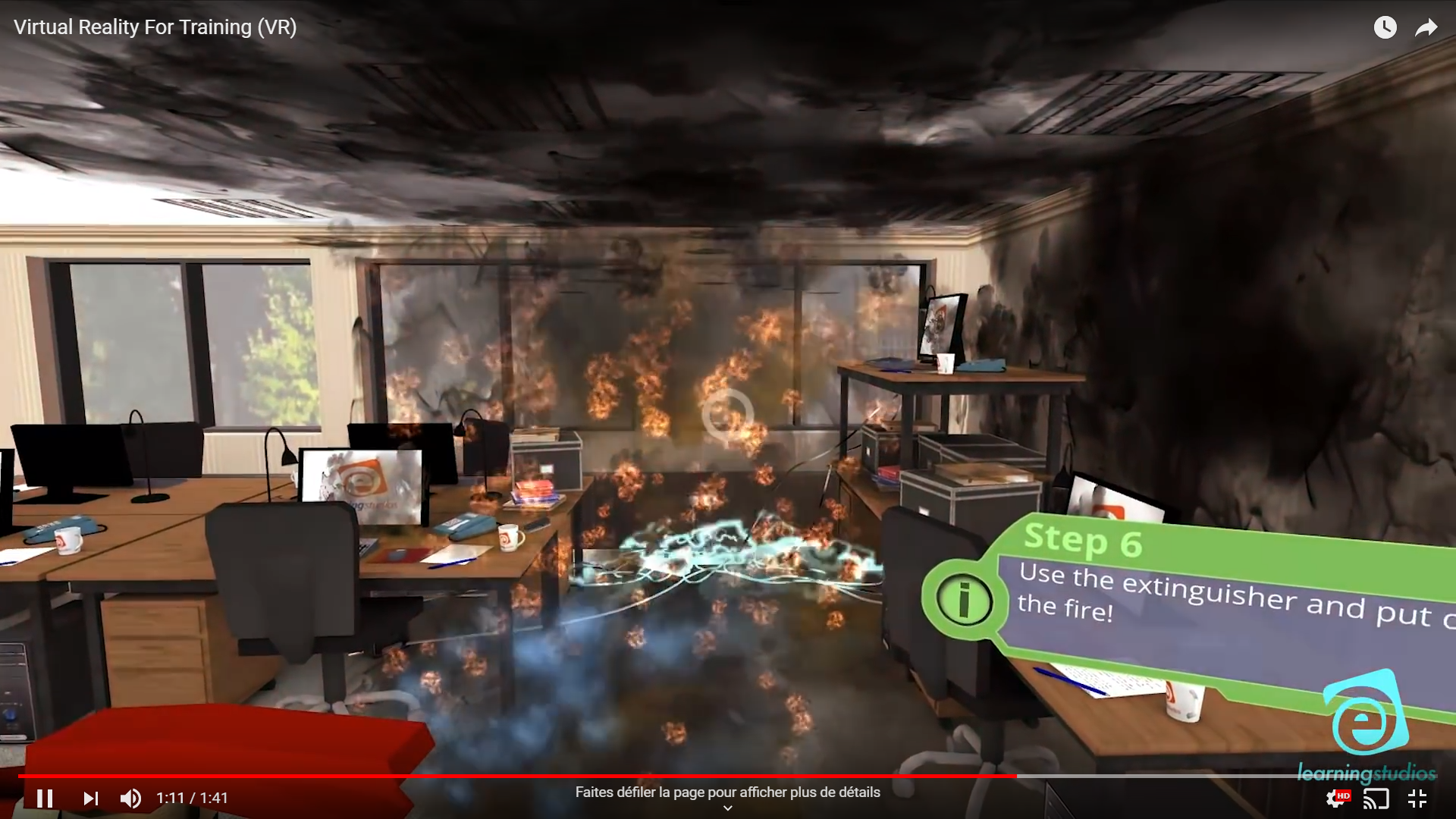 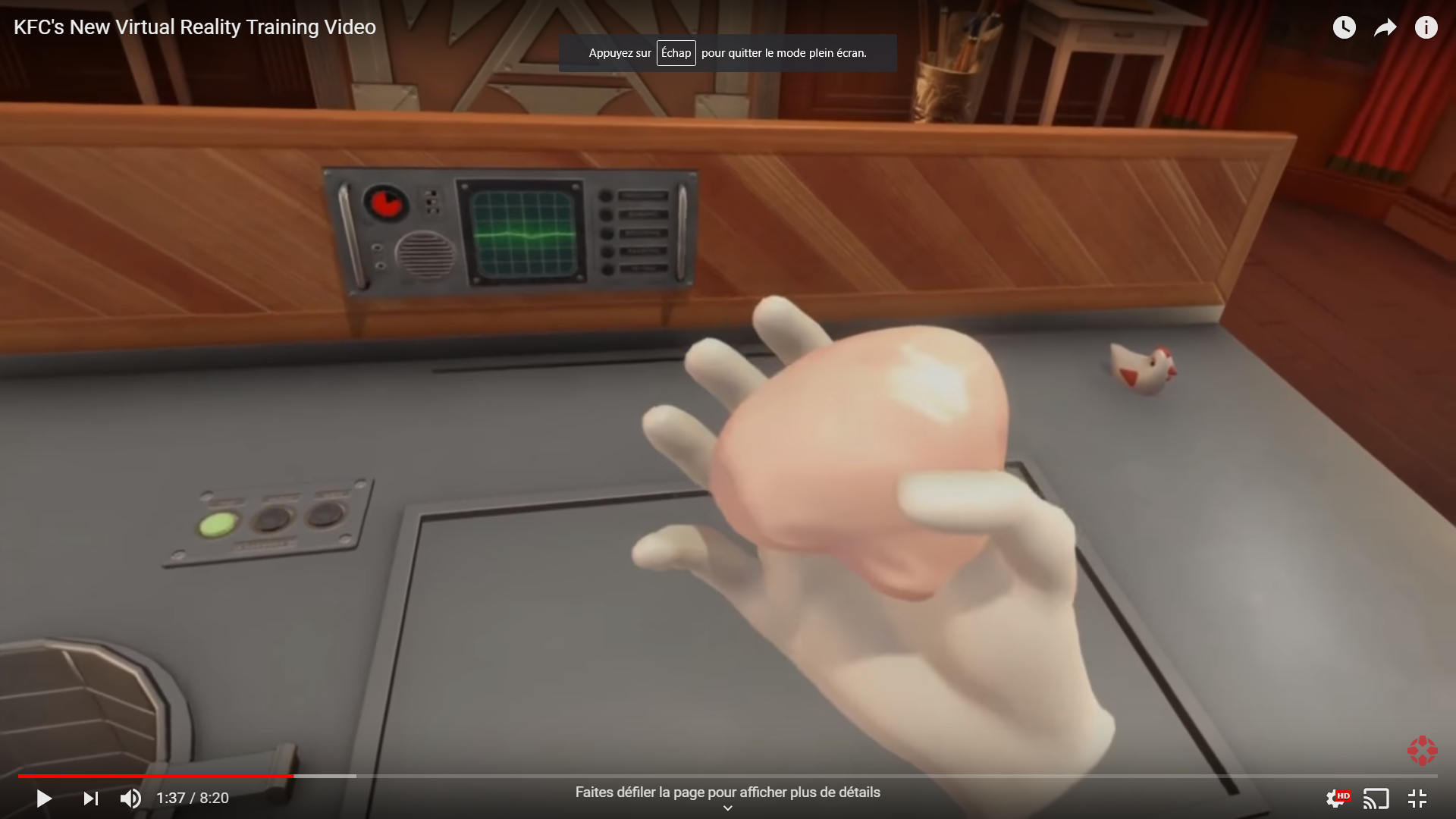 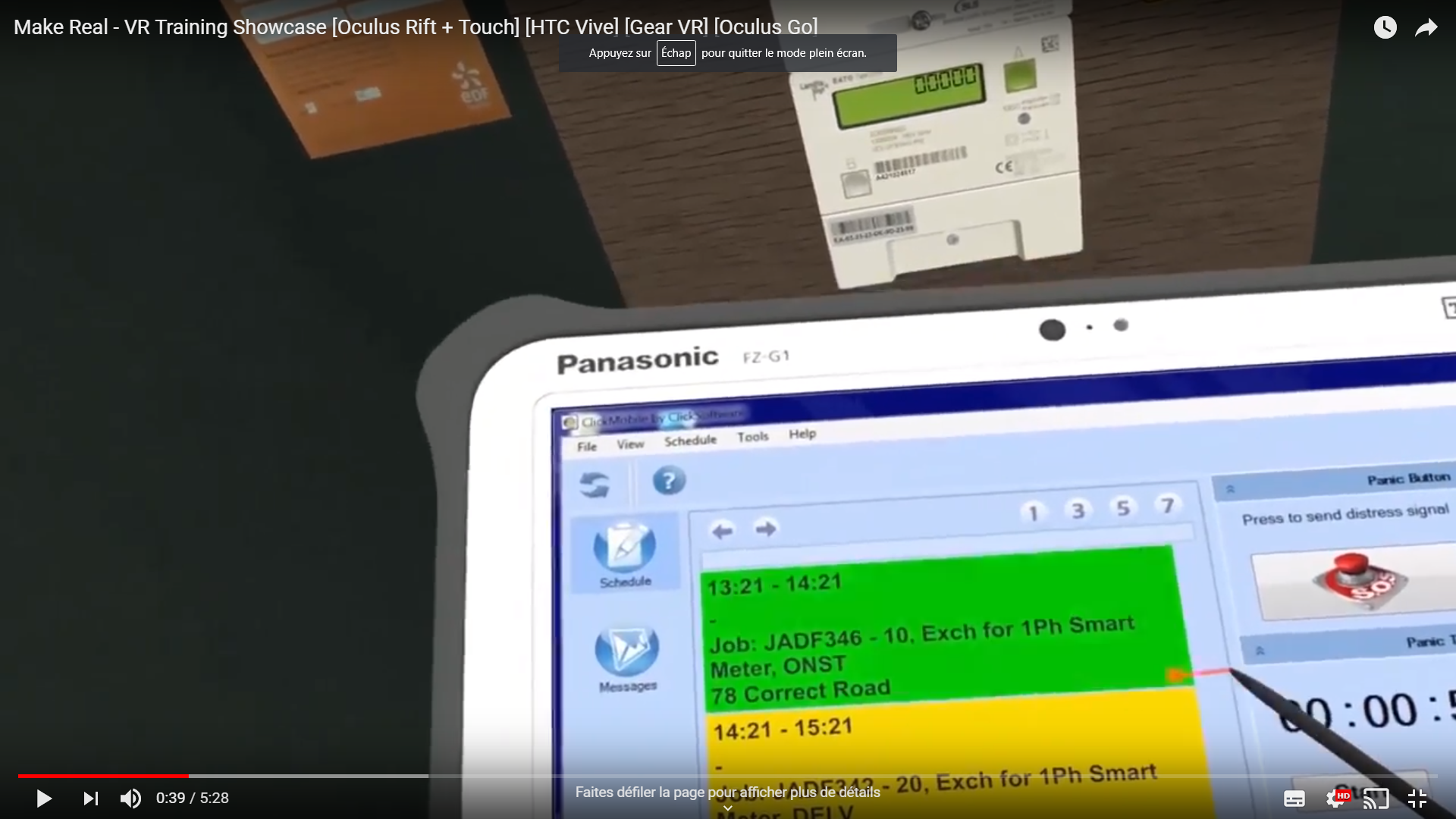 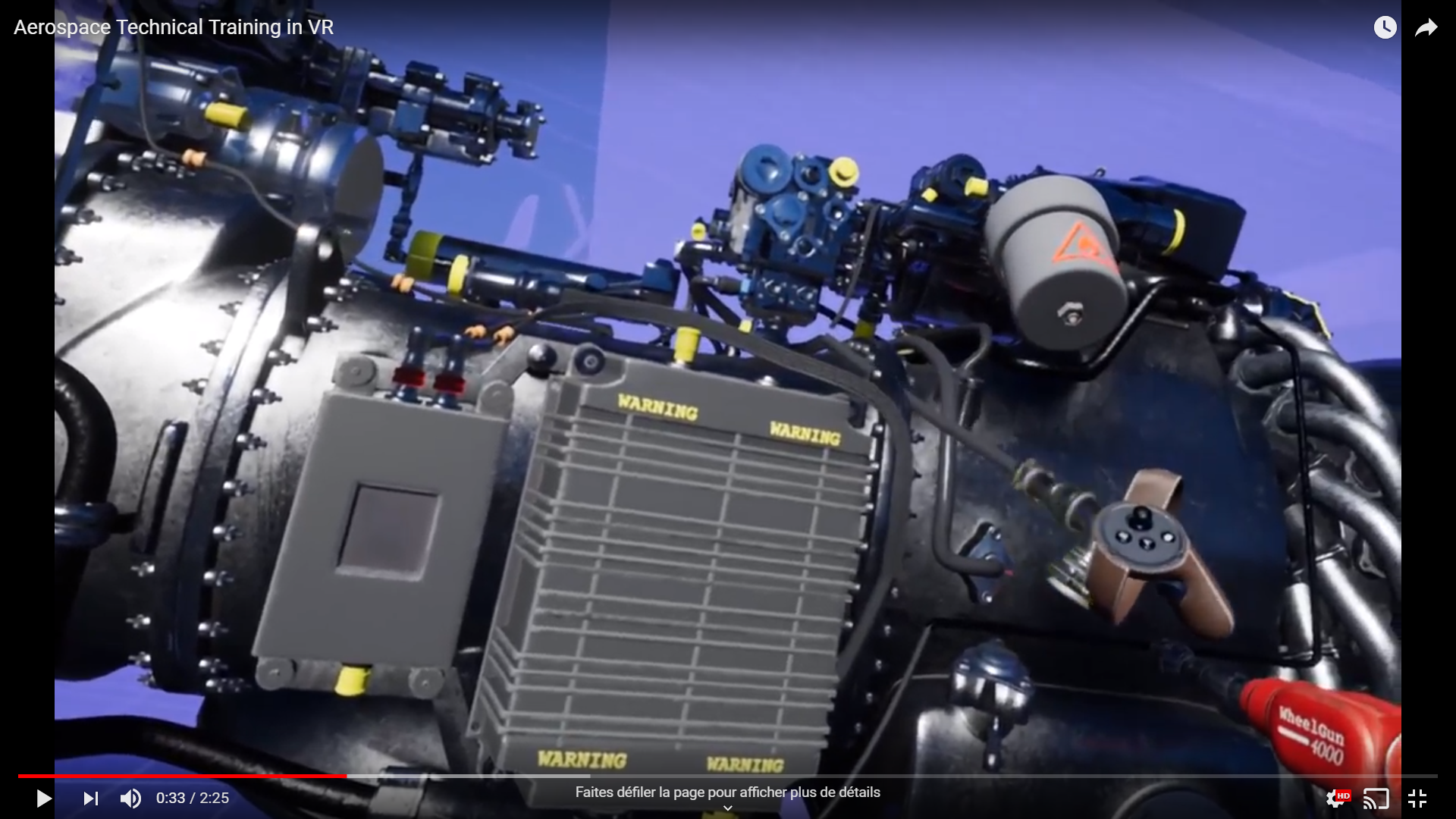 Education
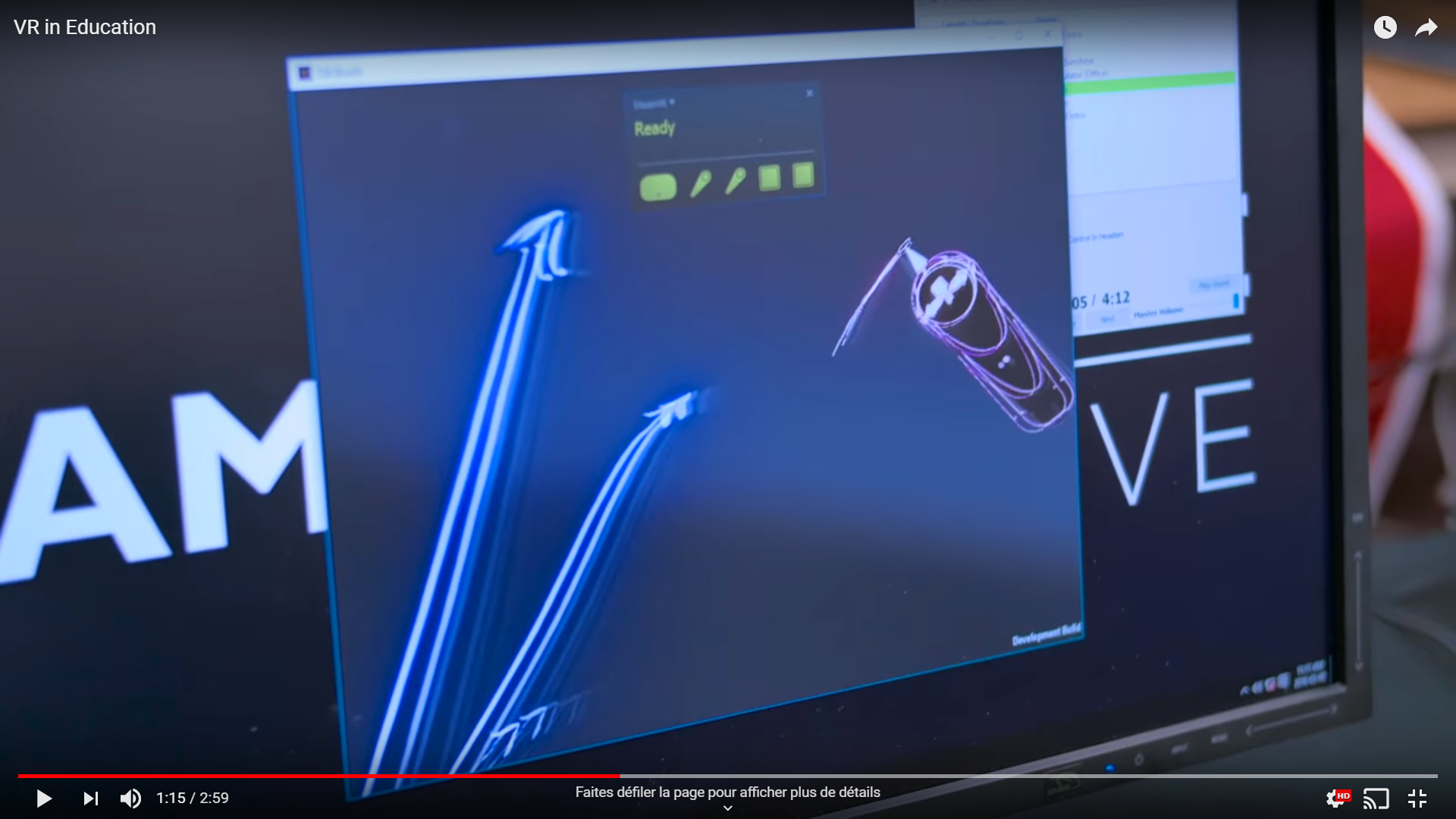 Comment développer pour la réalité virtuelle
SDK
DEMO my3Dplayer
Merci de votre attention !